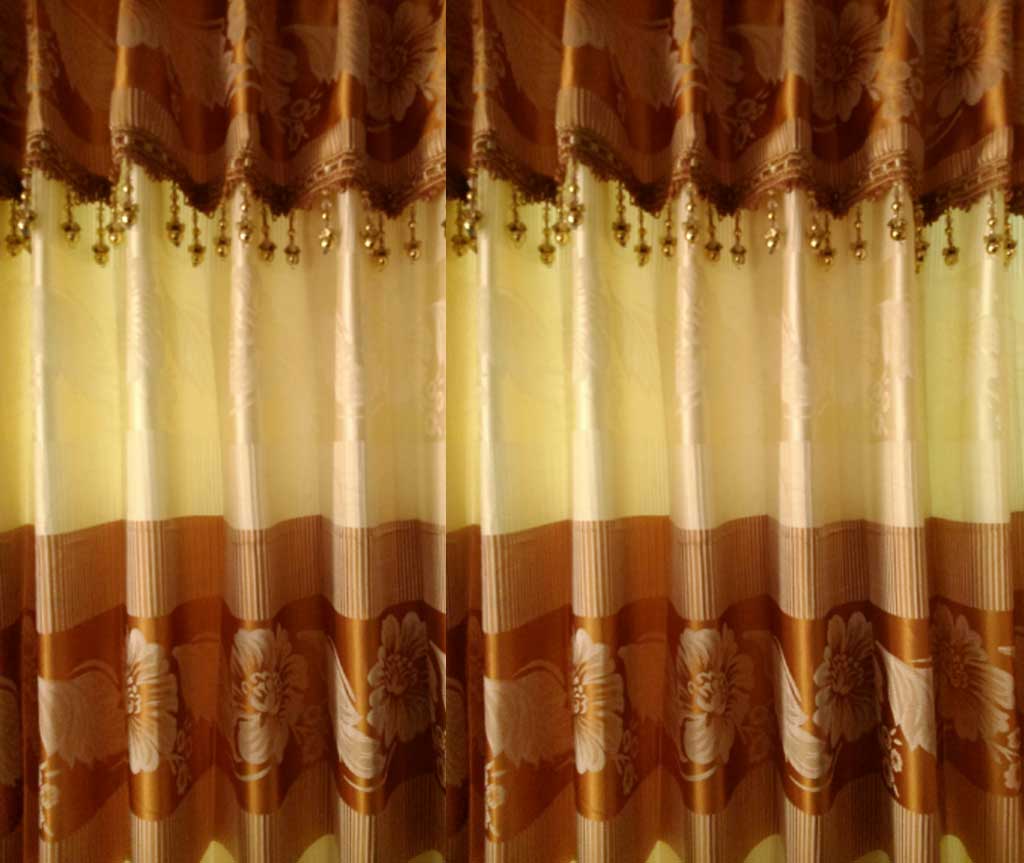 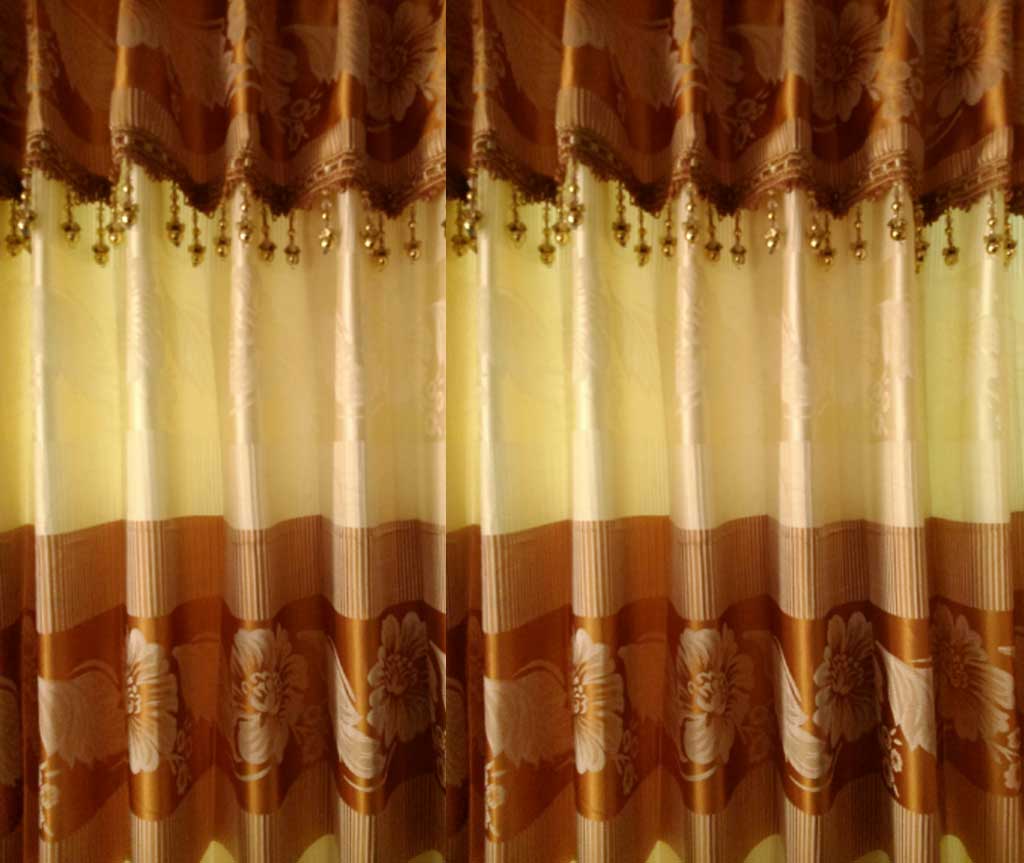 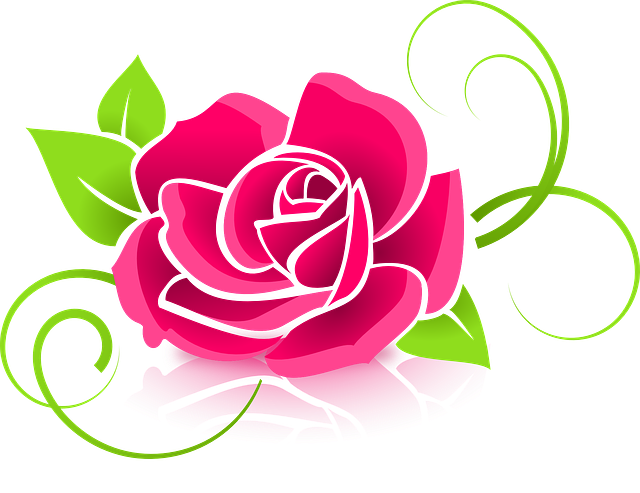 Welcome to all
Teacher`s Identity
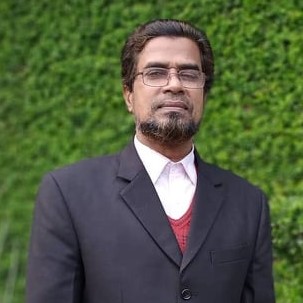 MD.GOLAM NABI HEAD TEACHER
UMEDPUR GPS
SHAILKUPA, Jhenaidah.
Lesson Introduce
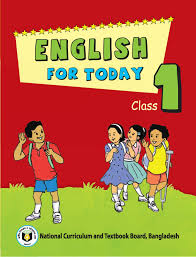 ClASS: ONE
SUB : English                                   UNIT : SIX
Title : EAT HEALTHY FOODS                                      
LESSON:  ONE    
Time:40 minutes
Md Golam Nabi
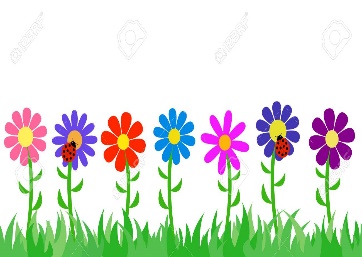 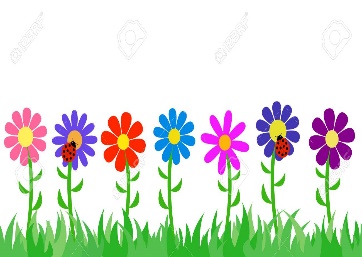 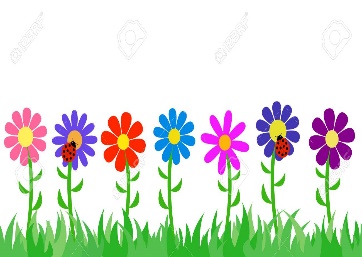 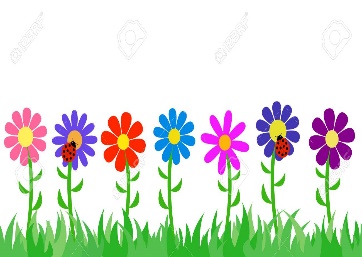 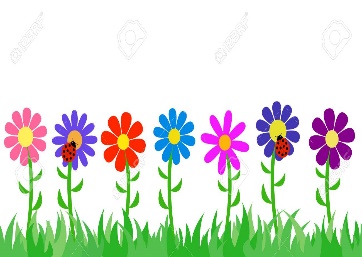 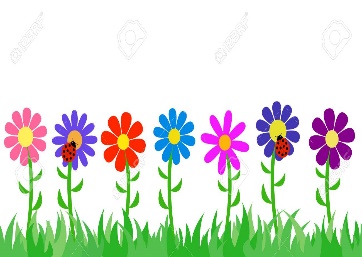 Unit : 6 (Eat healthy)
Md Golam Nabi
Lesson- 1
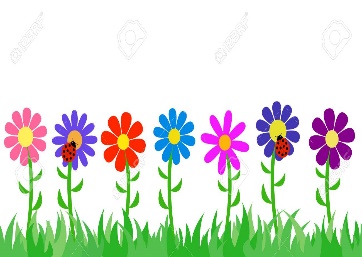 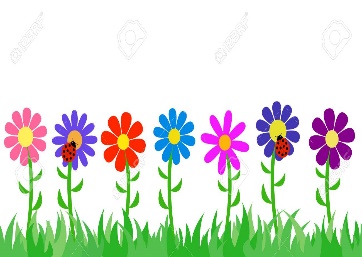 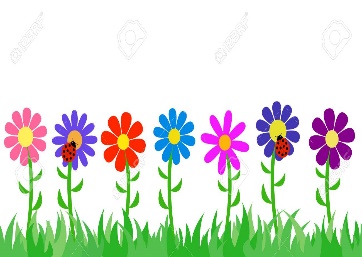 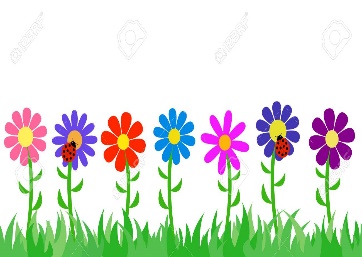 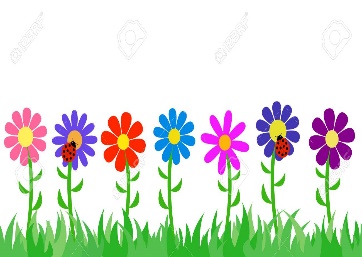 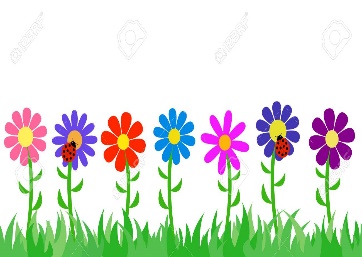 Learning outcomes:
1.1.1. Recognize sound difference in the context of word.
Md Golam Nabi
1.1.1. Say word, phrases and sentences with proper sounds and  
          stress(word say).
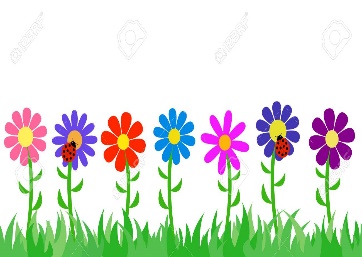 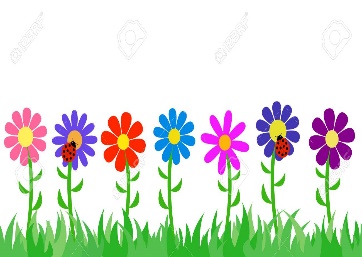 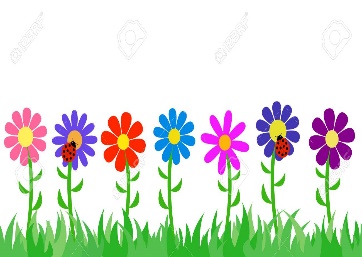 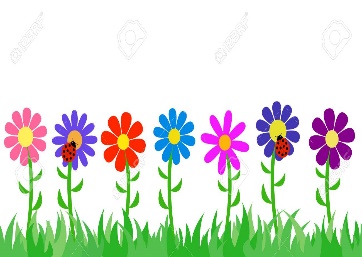 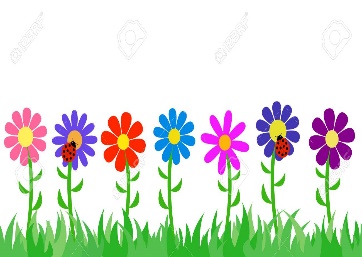 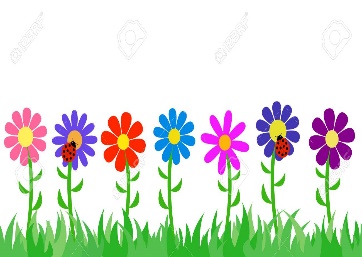 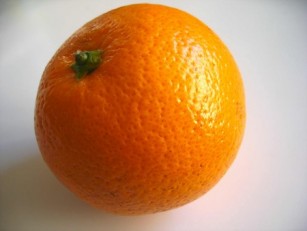 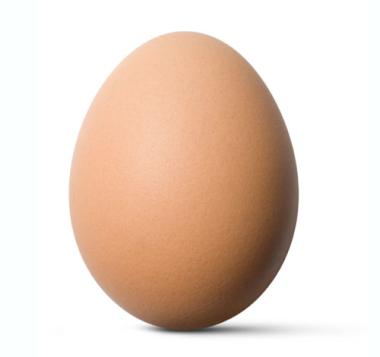 Orange
Egg
Healthy foods
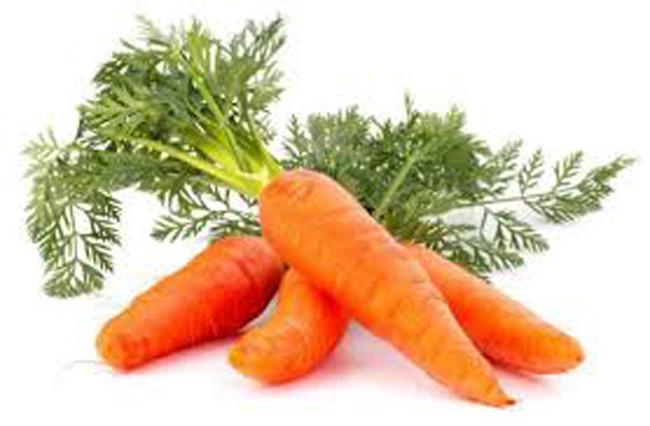 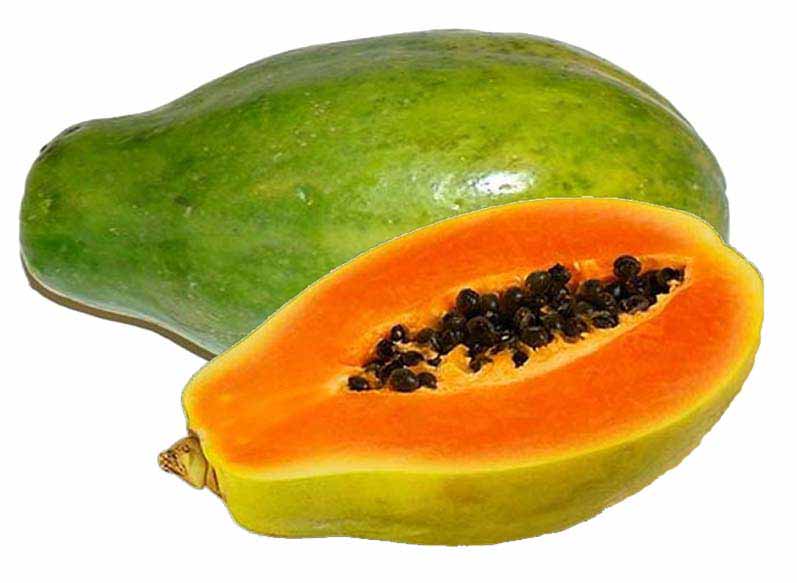 Carrots
Papaya
Healthy foods
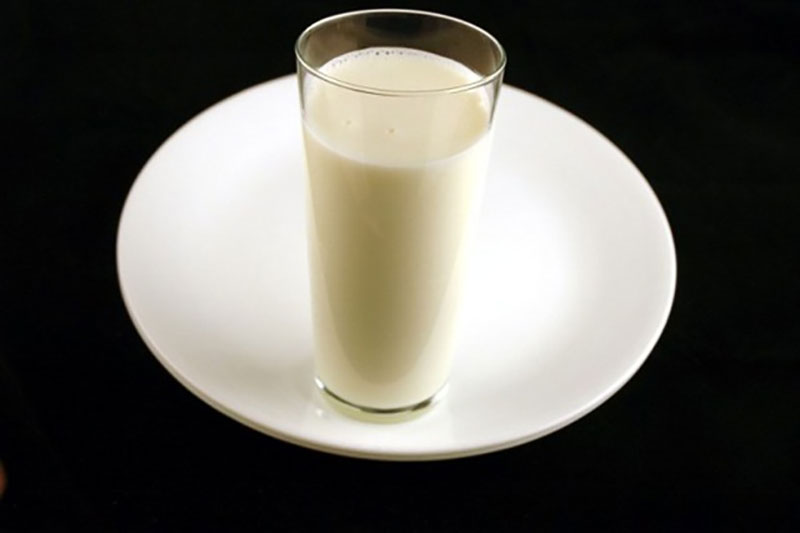 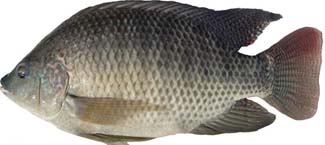 Milk
Fish
Healthy foods
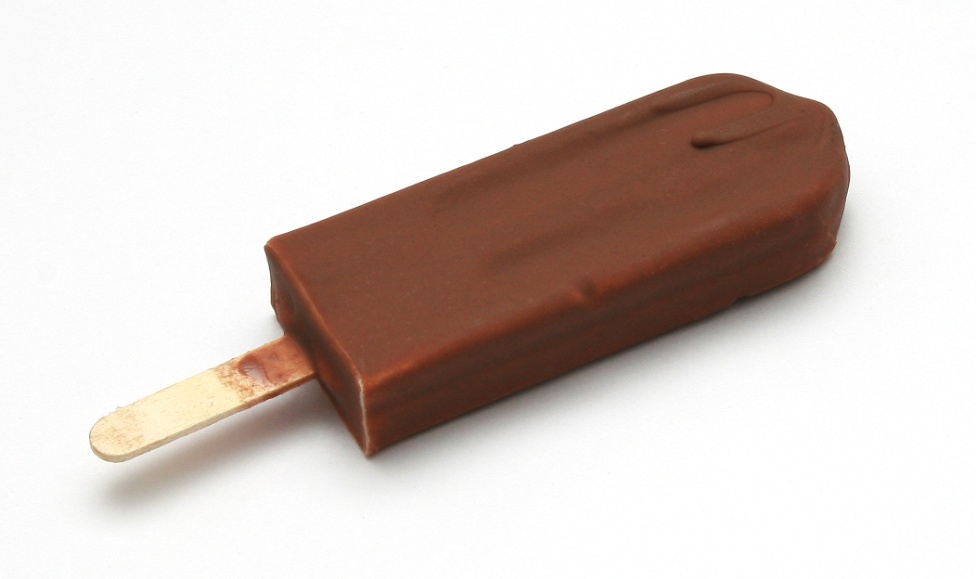 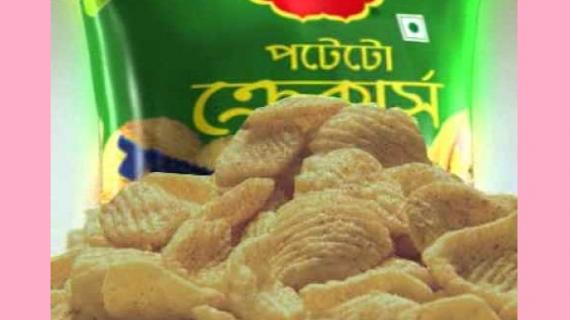 Ice-cream
Chips
Unhealthy foods
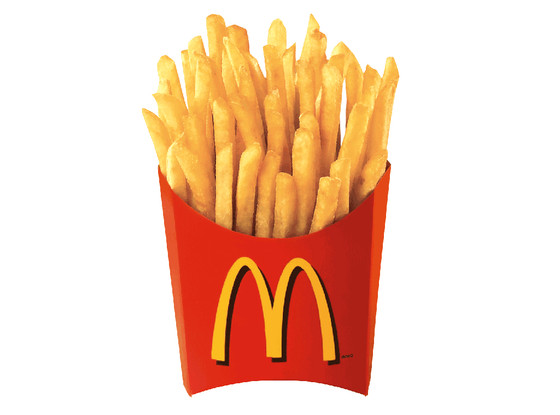 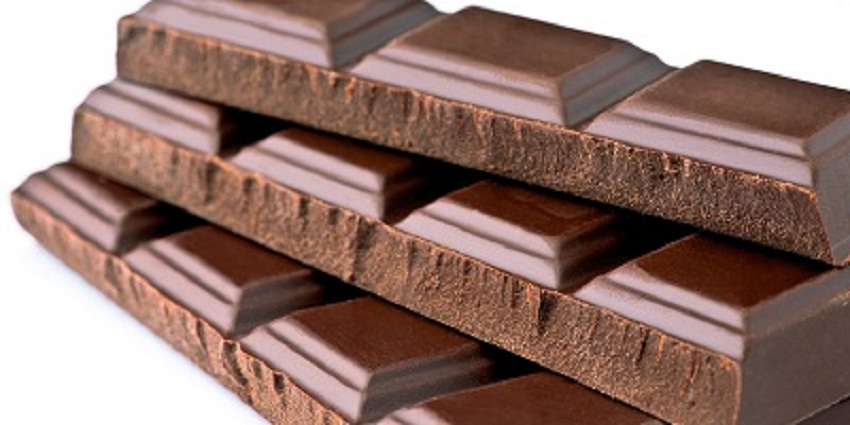 Chocolate
Fries
Unhealthy foods
Loudly Say
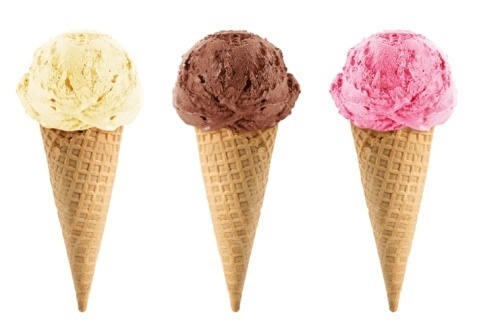 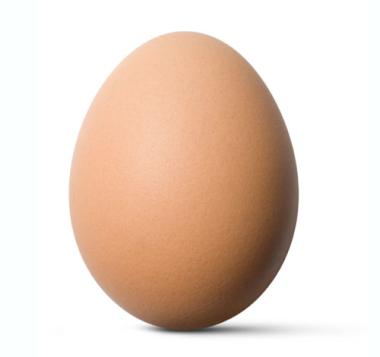 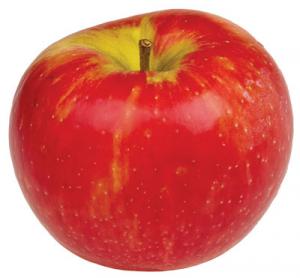 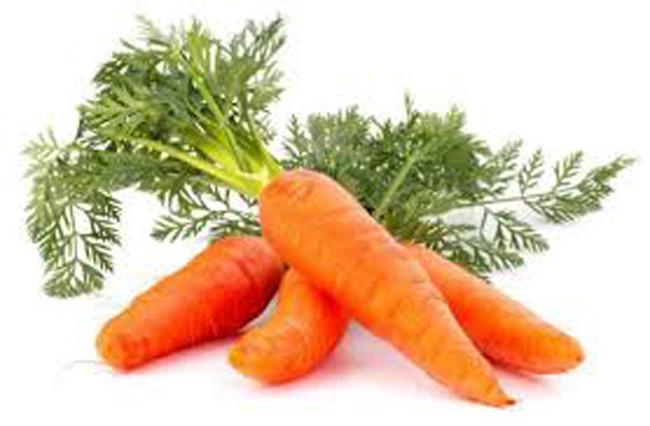 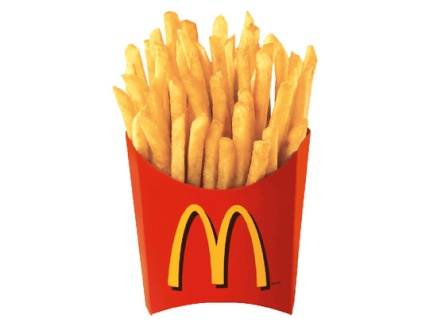 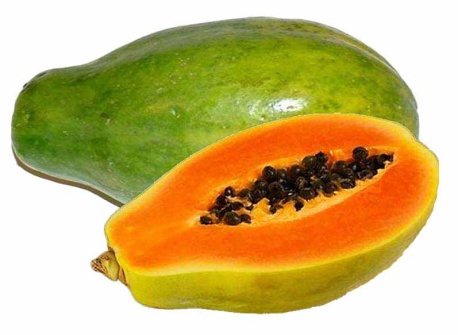 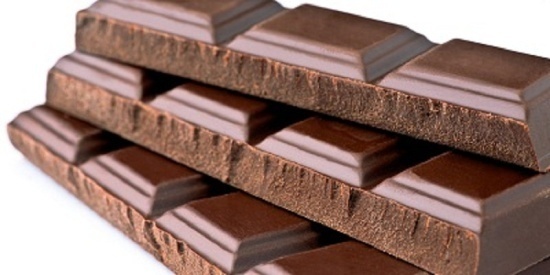 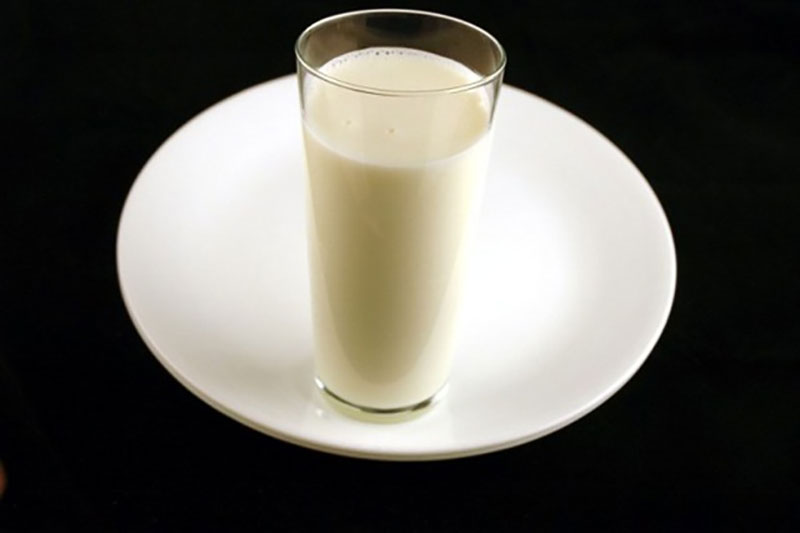 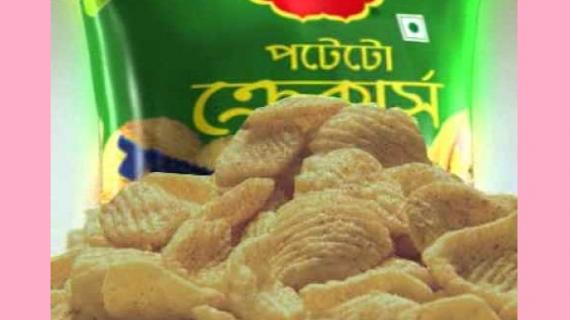 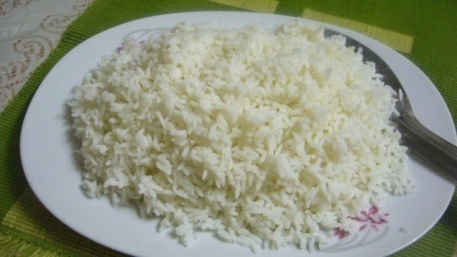 Say some healthy foods on showing pictures
Group Work
Wrigte down healthy foods and unhealthy foods
Apple
Ice-cream
Carrots
Chocolate
Papaya
Chips
Milk
Fries
Say 5 healthy foods
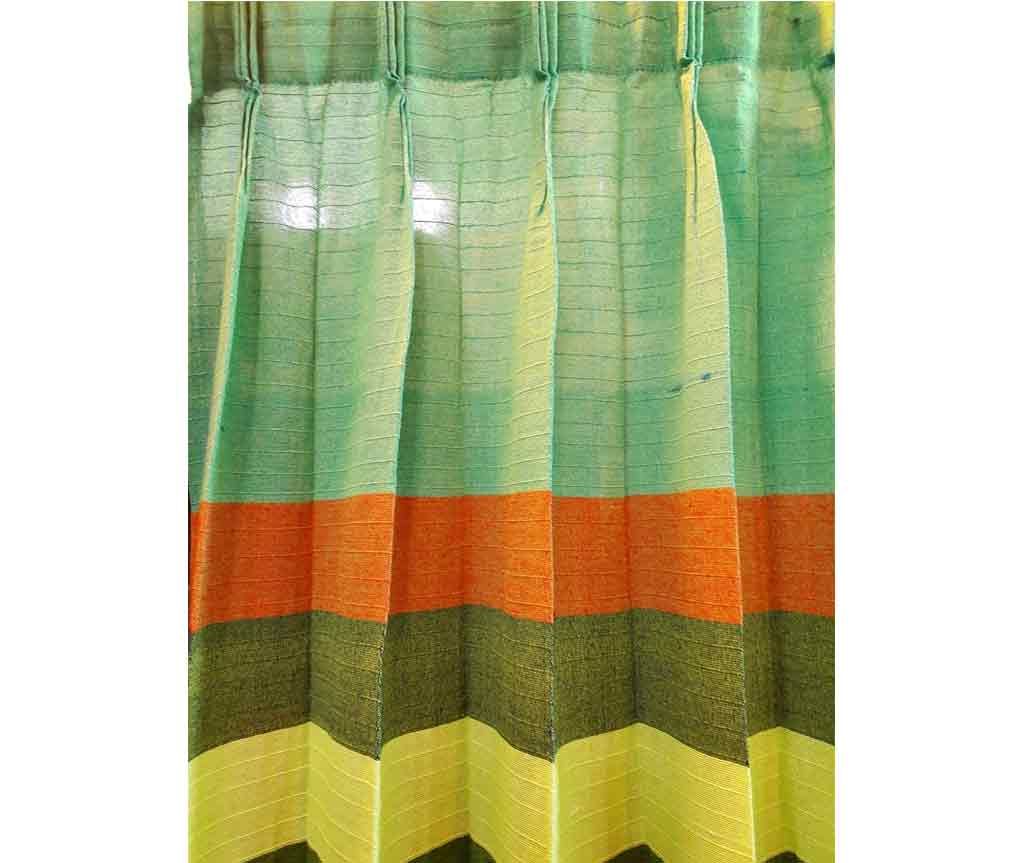 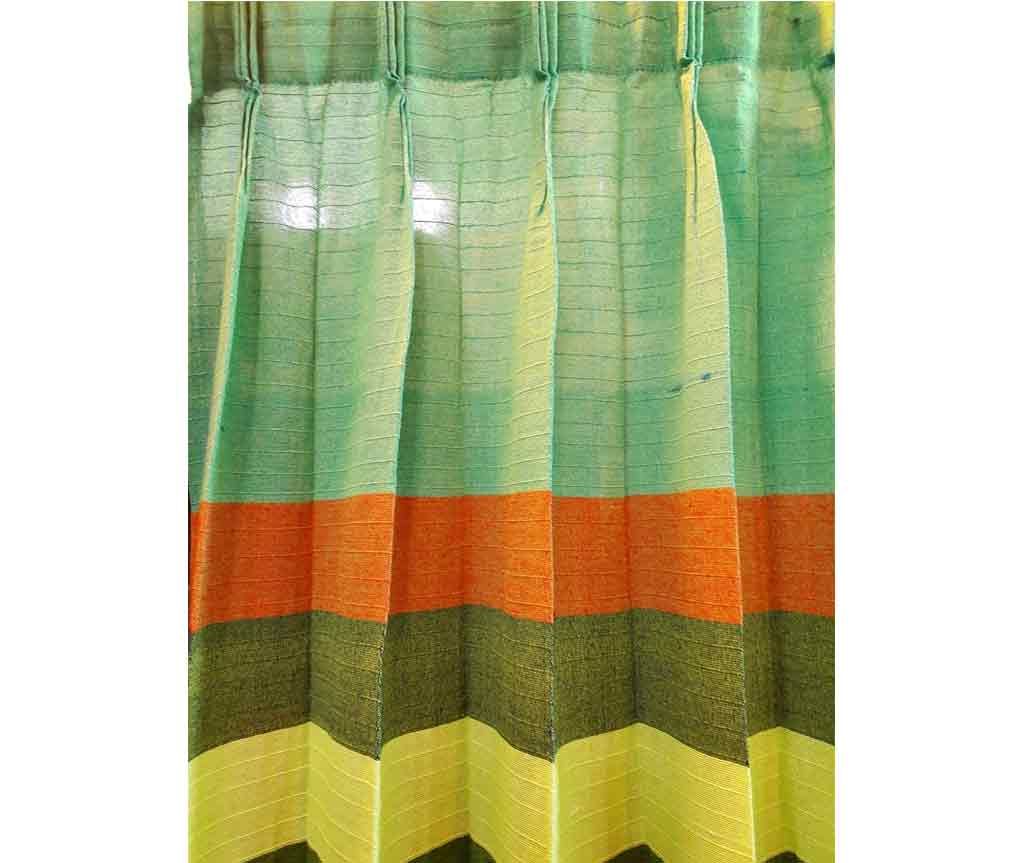 Thanks to all
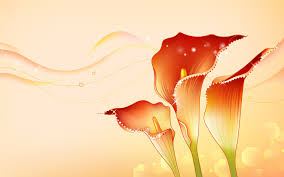 MD.GOLAM NABI
01921775174
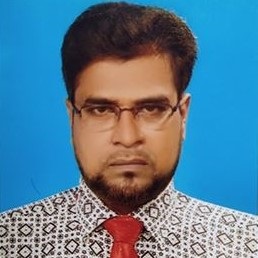 THANK YOU
FACE BOOK ID 				MD.GOLAM NABI